基礎物理学Ⅰ／＜4＞第3回 力と運動
担当　赤間啓一
このPowerPoint fileは標記講義のPowerPointスライドです。
online授業では別添のレジュメを予め印刷しておくと便利です。
別添のレジュメでは　　　　　 　の部分が空白になっています。
スライドが　　　　　　の部分に来たときは、何が入るか考えてみて、
講義を聴いて　　　　　 　に書き込み、受講を進めてください。
このPowerPoint fileを講義の補填、復習、自習等に役立ててください。
質問や困ったことがあれば、Course Powerの本講義サイトの
レポート「質問・自主課題」を使ってお知らせください。
本日の授業は、先週課題解答、空間運動のお話です。途中で班別討論を行います。4限目は課題演習で、レポートを提出してもらいます。
レポートの問題の一部は講義の中で提示しますので聞き逃さないようにしてください。
先週の班別討論
第2回課題解答
1. これは初速度の大きさv0 = 7.0m/s、仰角θ=未知、初期座標(x0, y0)=(0, 0)、加速度 (ax, ay)=(0,-g)の等加速度運動である。初速度は(v0x , v0y)= v0 (cosθ, sinθ)と表わされる。
落下点ではy= 0であり、また、初期条件によりy0= 0
なのでyの公式より0=-gt2/2+v0yt  ∴t=2v0y/g①。
これをxの公式に代入、x0= 0を使うとx =v0xt =2v0xv0y /g
∴x=2v02cosθsinθ/g=v02sin2θ/g ②　∴sin2θ=x g/v02
(1)x =3.0mなのでsin2θ=(3.0m)(9.8m/s2)/(7.0m/s)2=0.600 。
関数電卓のsin-1を用いて2θ =36.87o, 143.13o
 (0<θ<90oなので0<2θ<180oのすべての解を求める。)
∴θ=18.43o,71.57oとなる。答　仰角は18o, 72o
途中計算の有効数字は余分に
(2) sin18.43o= 0.316, sin71.57o = 0.949。
落下時間は(1)の①よりそれぞれt=2v0sinθ/g = 0.45s, 1.4s   
答 仰角18o, 72oの水の滞空時間はそれぞれ0.45s, 1.4s
2. これの問題1との違いはx =3.0mではなく最大になることである。1.(1)の②x=v02sin2θ/gは同様に成り立つ。
②をみると、v0, gは定数なのでxが最大になるのはsin2θ
が最大のときであることがわかる。それは2θ=90oのとき
であり、最大値はsin2θ=1である。従って θ=45o、
x=v02sin2θ/g= (7.0m/s)2/(9.8m/s2) =5.0mとなる。
答(1)仰角は45o、 (2)到達距離は5.0m
問題にはないが、到達時間はt=2v0sinθ/g ≒ 1.0sとなる。
落下時の速さは、どの仰角でも、v0 = 7.0m/sに等しい。
sin-1について
sin-1はsinの逆関数の記号で、sin-1xは(sinx)-1ではありません。このことはsin-n x = (sin x) -nという一般的な記法と矛盾していますがn = -1のときだけ、例外と考えてください。わかりにくい定義ですが世の中で広く使われているのでしかたがありません。多くの数学の教科書にもそう書いてあるし、電卓などでもsin-1を逆関数の意味で使っています。従ってy = sin-1xはx = siny (|y|≤p /2)を意味し、y = (sinx)-1ではありません。2q = (sin0.6) -1としてはいけません。sin 2q = 0.6は2q = sin-1 0.6 (|2q |≤p /2)を意味し、sin-1 0.6はsinが0.6になるような角度です。電卓で求めてください。ちなみにsin-1 0.5はsinが0.5になるような角度、つまり30oです。sin-1 0.5 = 30oと書きます。
課題再チャレンジレポートの出し方
1. 正解を写すのではなく、よく理解して自分で解く。
2. なぜ何をどう間違えたか、自分で具体的に指摘し、これを通してどのような原理、概念が理解できたのか、文章でわかるように記述する。
元のレポートを消さずに、色を変えて取り消し線などで訂正し2.の考察を追記しても可です。元のレポートのどこを直したのか、元はどうだったのかわかるように書いて下さい。評価の対象となるのは解答そのものより2.の考察です。その考察を見てよく理解ができているかを判定し、元の得点を書き換えます。

再チャレンジレポートは該当回の「課題」の再提出のし方に従って提出してください。こちらから再提出を指定しますのでできるはずです。何回でも再チャレンジ可です。

それがうまくできないときはその週の「質問・自主課題」のページからuploadして下さい。この場合は第何回課題の再チャレンジか明記してください。
運動の法則
押す時
実際は
摩擦がないとき
手を離した後
力
により速度が変化
力
⇒
加速度
力がないのに運動
減速して止まる
力と運動
加速
減速
加速度
摩擦力が働くから
の総和
∝
加速度
力
ニュートンの運動の法則
(慣性の法則)
第1法則　　　　　　　　　　物体に力が働かなければ
　静止または等速度運動をそのまま続ける。
慣性
力の総和
第2法則(運動の法則)
物体に作用する力の総和F は
加速度
物体の質量mと物体の加速度aの積に等しい。
F = m a
注意　Fはひとつの物体が受ける力の総和 (ベクトル和)
運動の法則
F4
合力
F
F1
力と運動
F2
F1
F3
F3
F
合力
F2
=F1+F2+F3+F4
F
F4
ニュートンの運動の法則
(慣性の法則)
第1法則　　　　　　　　　　物体に力が働かなければ
　静止または等速度運動をそのまま続ける。
慣性
力の総和
第2法則(運動の法則)
物体に作用する力の総和F は
加速度
物体の質量mと物体の加速度aの積に等しい。
F = m a
注意　Fはひとつの物体が受ける力の総和 (ベクトル和)
合力
力の単位
kgm/s2
=N(ニュートン)
kgw=kgf=9.8N　地表付近で1kgが受ける重力
ニュートンの運動の法則
第1法則(慣性の法則)
第2法則(運動の法則)
力
質量
×
加速度
=
ひとつの物体が
受ける力の総和
ニュートンの運動の法則
(慣性の法則)
第1法則　　　　　　　　　　物体に力が働かなければ
　静止または等速度運動をそのまま続ける。
慣性
第2法則(運動の法則)
物体に作用する力の総和F は
物体の質量mと物体の加速度aの積に等しい。
F = m a
注意　Fはひとつの物体が受ける力の総和 (ベクトル和)
合力
力の単位
kgm/s2
=N(ニュートン)
kgw=kgf=9.8N　地表付近で1kgが受ける重力
ニュートンの運動の法則
人に反対方向の力
力∝加速度
力
力
第1法則(慣性の法則)
第2法則(運動の法則)
力
質量
×
加速度
=
ひとつの物体が
受ける力の総和
足元にも摩擦がないと
摩擦なし
ニュートンの運動の法則
人も反対に加速される
第3法則(作用・反作用の法則)
物体Aが物体Bに力F （作用）を及ぼすとき, 
　　物体Aは物体Bから –F の力（反作用）を受ける。
注意　Fと–Fは別々の物体が受ける力
作用・反作用の例
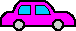 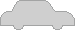 摩擦力
摩擦力
摩擦力
抗力
押す力
覚える！
ニュートンの運動の法則
第1法則(慣性の法則)
物体に力が働かなければ
　静止または等速度運動をそのまま続ける。
慣性
第2法則(運動の法則)
物体に作用する力の総和F は
物体の質量mと物体の加速度aの積に等しい。
F = m a
第3法則(作用・反作用の法則)
物体Aが物体Bに力F （作用）を及ぼすとき, 
　　物体Aは物体Bから –F の力（反作用）を受ける。
注意　Fと–Fは別々の物体が受ける力
ニュートンの運動の法則は、古典力学、古典物理学の
基本となる最も重要な法則である。
いろいろな力
重力,張力,押す力,摩擦力等
加速度g
落とすと
GME
RE2
重力
質量m
地球から重力が働く
地上の物体には
同じことなので
50kgw, 490Nの
どちらでもよい
大きさ：　　　　方向：
mg
鉛直下方
質量をm、重力加速度をg = 9.8m/s2 とする
力
m
g
あなたに働く重力は?
kgw
例
50
=
=
50kg
9.8m/s2
490N
×
万有引力の法則
距離 r 離れた質量m1, m2の2物体は
例えば
質量50kg
とすると
N(ニュートン)
で表すには
大きさ  F = Gm1m2/r2  の引力を及ぼし合う。
r
m1
m2
G = 6.67×10-11Nm2/kg2 ： 万有引力定数
m
地表付近の重力
地球(半径：RE，質量：ME)
h
F
地表からの高さh (h << RE )にある
に働く重力F
の大きさは
質量mの物体
RE
地球
ME
m
G
ME
G
~
=
F =
g
m
g
m
=
~
ME
(RE+ h)2
RE
h
RE
2
とおく
天体の運動
惑星は太陽の周りを楕円運動
近似
即ち、地表付近では g が定数であることが「説明」された。
惑星の運動も運動の法則と万有引力の
法則によって「説明」される。運動の法則と
万有引力の法則は重要な基本法則である。
キャベンディシュの万有引力の測定
国立科学博物館の展示
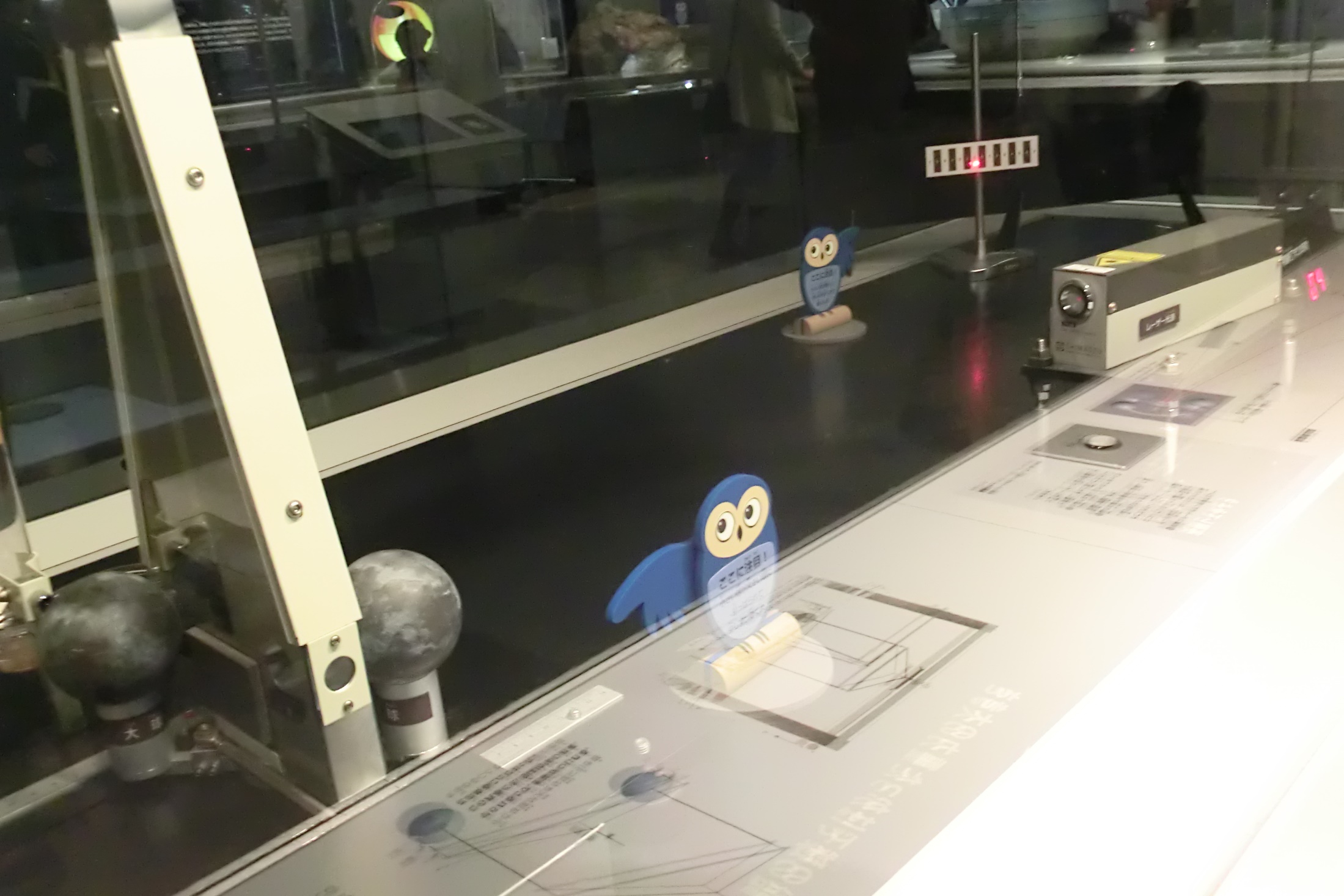 光源
小球
鏡
鉛球
キャベンディシュの万有引力の測定
国立科学博物館の展示
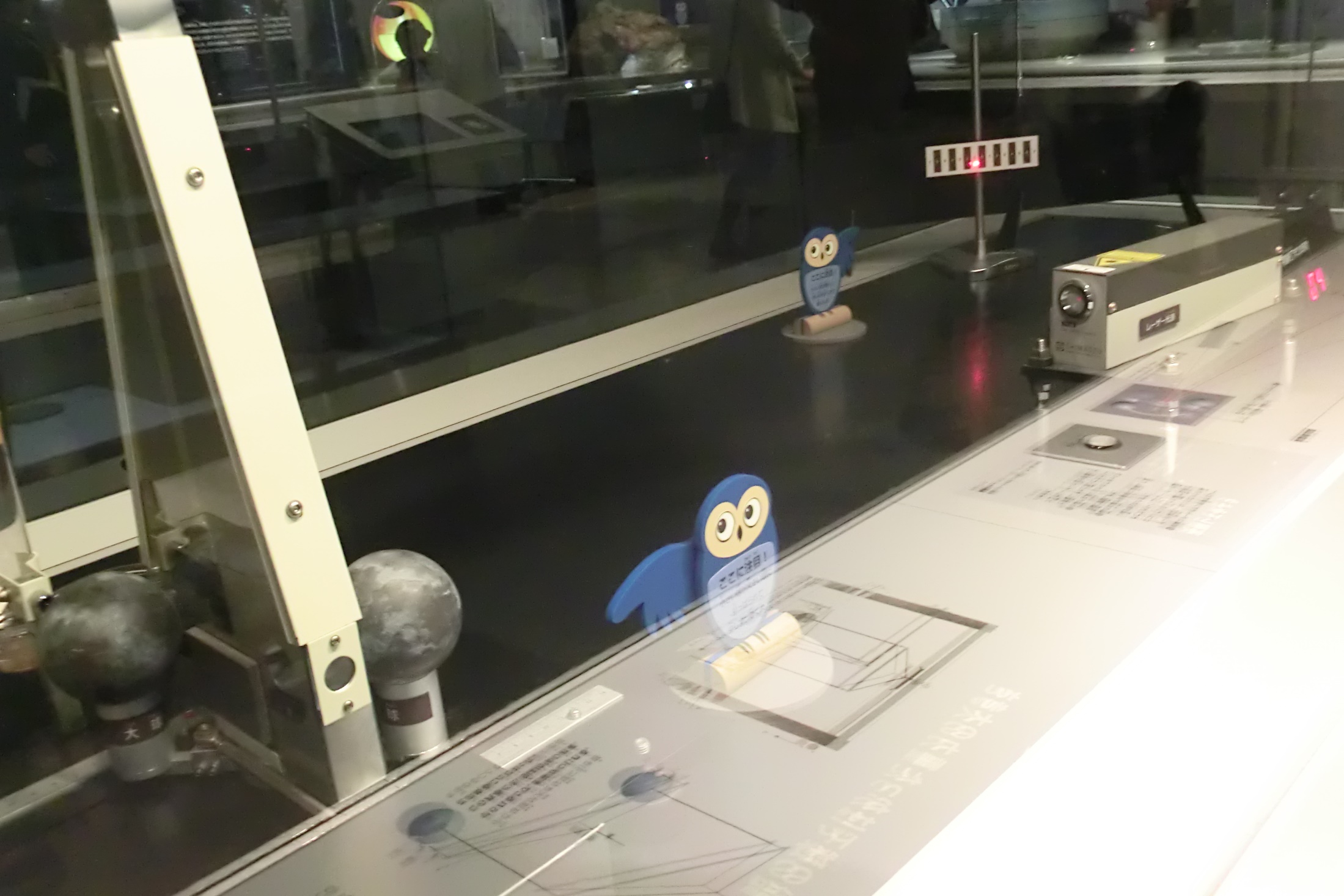 光源
小球
鏡
鉛球
キャベンディシュの万有引力の測定
国立科学博物館の展示
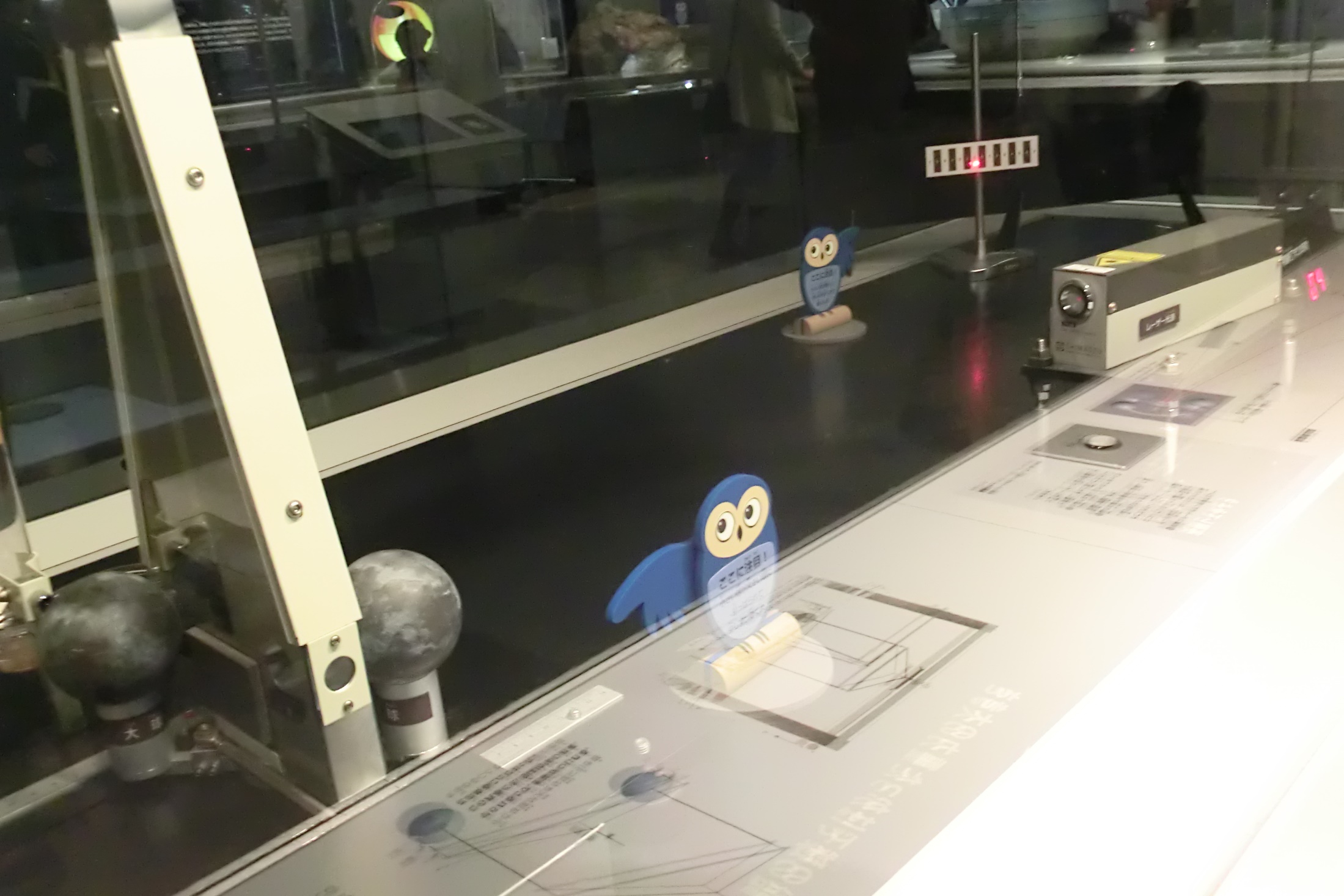 光源
小球
鏡
鉛球
張力
紐、筋肉等の引っ張る力
紐等の方向に働く
張力
紐等の質量を無視すると
紐両端での張力の
大きさは等しい
張力
接触部分を通して働く
押す力
押す力
関節等
方向は不定
力
伸び
ばね、ゴム等
∝
弾性力
力F
フックの法則
x
-k
=
F
：バネ定数
k
x
伸び
物体が面に接し、滑る運動が可能なとき
物体は面から、面に垂直な力「垂直抗力」、
面に平行な力「摩擦力」を受ける。
垂直抗力、摩擦力
滑る方向
垂直抗力
摩擦力には次の二つがある。　
   静止摩擦力　滑っていないとき滑るのを食い止める摩擦力
   動摩擦力　滑っているとき運動を妨げる摩擦力
摩擦力
静止摩擦力 fs が限界(最大静止摩擦力)に達すると滑る。
物体と面の材質、状態が決まれば最大静止摩擦力 fs(max)はそのときの垂直抗力Nに比例する。 
     fs(max)=　           ms : 静止摩擦係数
滑る方向
ms N
N
動摩擦力 f kも垂直抗力Nに比例する。
     fk =　               mk :動摩擦係数         
                             一般にms > mk  である。
mk N
fs
fs(max)
fk
覚える！
ニュートンの運動の法則
第1法則(慣性の法則)
物体に力が働かなければ
　静止または等速度運動をそのまま続ける。
慣性
第2法則(運動の法則)
物体に作用する力の総和F は
物体の質量mと物体の加速度aの積に等しい。
F = m a
第3法則(作用・反作用の法則)
物体Aが物体Bに力F （作用）を及ぼすとき, 
　　物体Aは物体Bから –F の力（反作用）を受ける。
注意　Fと–Fは別々の物体が受ける力
ニュートンの運動の法則は、古典力学、古典物理学の
基本となる最も重要な法則である。
要点
慣性
の法則
第１法則
ニュートンの
運動の法則
運動
の法則
第２法則
質量×加速度=力
作用・反作用
の法則
第３法則
垂直
抗力
運動の予測
接触点
①各物体ごとに加速度と
受ける全ての力を図示
押す力
張力
(方向)
押す力
方向不明
摩擦力
点
mg
接
触
重力
接触面
引く方向
張力
ms : 静止摩擦係数
面に垂直
垂直抗力
力
(大きさ)
mk:動摩擦係数
≦msN
摩擦力
面
滑る方向
  と反対
静止
N:垂直抗力
=mkN
動摩擦力
m:質量
鉛直下方
重力
に図示
=mg
重心
g:重力加速度
②各物体各成分ごとに運動方程式をたてる
③解く
質量×加速度=受ける力の総和
要点
慣性
の法則
第１法則
ニュートンの
運動の法則
運動
の法則
第２法則
質量×加速度=力
作用・反作用
の法則
第３法則
垂直
抗力
運動の予測
①各物体ごとに加速度と
受ける全ての力を図示
押す力
張力
(方向)
押す力
方向不明
摩擦力
点
mg
接
触
重力
引く方向
張力
ms : 静止摩擦係数
面に垂直
垂直抗力
力
(大きさ)
mk:動摩擦係数
≦msN
摩擦力
面
滑る方向
  と反対
静止
N:垂直抗力
=mkN
動摩擦力
m:質量
運動の予測
①物体毎に加速度と
鉛直下方
重力
に図示
=mg
重心
g:重力加速度
(　　　、　　　)
重力
を図示
受ける全ての力
接触
②各物体各成分ごとに運動方程式をたてる
③解く
②物体成分毎に運動方程式をたてる
③解く
質量×加速度=受ける力の総和
質量×加速度=受ける力の総和
例1
m1 =5.0kg ,
m2 =4.0kg,
m k = 0.20
a
a
接触点
垂直抗力
②物体成分毎に運動方程式をたてる
③解く
質量×加速度=受ける力の総和
N
N
m1
A
A
質量 m1 =5.0kg の物体 A と
質量 m2 =4.0kg の物体 B を
紐で結び、図のように、
物体 A を水平な台の上におき、
物体 B を滑車を介して鉛直に
吊り下げたところ、両物体が
動き出した。物体 A と台の間の動摩擦係数 をmk = 0.20
として、両物体の加速度 a とひもの張力 T 、
物体 Aの受ける垂直抗力Nと摩擦力f を求めよ。
質量 m1 =5.0kg の物体 A と
質量 m2 =4.0kg の物体 B を
紐で結び、図のように、
物体 A を水平な台の上におき、
物体 B を滑車を介して鉛直に
吊り下げた。物体は動く？
T
T
接触面
張力
f
m1
g
m1g
加速度
張力
T
T
接触点
重力
m2
B
B
加速度、
力
図示
a
重力
加速度
m2
m2g
g
(g = 9.8m/s2)
物体毎
ひもが伸縮
しないので
aは同じ
運動の予測
解
①物体毎に加速度と
(　　　、　　　)
重力
を図示
受ける全ての力
接触
力(接触)
まず、文字で表す。 
(数値は後で代入)
文字が定義されていればそれを用い、
定義されてなければ自分で定義する。
m1 =5.0kg ,
a
m2 =4.0kg,
m k = 0.20
鉛直加速度0
N
T
m1g
a
T
m2g
①物体毎に加速度と
受ける全ての力(接触、重力)を図示
②物体成分毎に運動方程式をたてる
質量×加速度=受ける力の総和
m1
A
(質量)(加速度)=力
運動方程式
a
a
m2
m2
m2g
m2g
T
T
=
–
鉛直成分
(1)
B
f
=
a
a
m1
m1
A
水平成分
(2)
T
T
f
–
m2
B
鉛直成分
–
m1g
m1g
N
N
加速度力図示
m1
m1
(3)
0
0
=
(g = 9.8m/s2)
連立方程式として解く
加速度、力
の正方向は
同じにする
運動の予測
③解く
m1 =5.0kg ,
m2 =4.0kg
m k = 0.20
a
a
a
m2
m2
m2g
m2g
T
T
=
–
=
a
a
m1
m1
T
T
–
m1g
m1g
N
N
m1
m1
0
0
=
N
m1
A
(質量)(加速度)=力
運動方程式
T
鉛直成分
(1)
B
f
m1g
a
T
A
水平成分
(2)
f
–
m2
B
鉛直成分
加速度力図示
(3)
=
N と f の関係
(g = 9.8m/s2)
(4)
m k N
f =
m2g
連立方程式として解く
未知数
a,T,N,f
求まった
m1g
49N
答
N
=
(3)より
=
=
5.0kg
9.8m/s2
×
求まった
求まった
(4)より
答
=
49N
m k N
9.8N
f =
=
0.20
×
求まった
m1 =5.0kg ,
m2 =4.0kg
m k = 0.20
a
a
a
m2
m2
m2g
m2g
T
T
=
–
=
a
a
m1
m1
T
T
–
m1g
m1g
N
N
m1
m1
0
0
=
N
m1
A
(質量)(加速度)=力
運動方程式
T
鉛直成分
(1)
B
f
m1g
a
T
+)
A
水平成分
(2)
f
–
m2
B
鉛直成分
加速度力図示
(3)
=
N と f の関係
(g = 9.8m/s2)
(4)
m k N
f =
m2g
連立方程式として解く
未知数
a,T,N,f
m1g
49N
答
N
=
(3)より
=
=
5.0kg
9.8m/s2
×
(4)より
答
=
49N
m k N
9.8N
f =
=
0.20
×
(T消去)
(1)+(2)
=
m2g - m k
(     +     )
=
m2g
m1g
m2g
m k N
m1
m2
– f
-
a
a
=
(2桁)
(解く)
(計算)
m2
3.0kg
-m k m1
3.3m/s2
3.27m/s2
g
a
=
∴
=
=
≒
×
9.8m/s2
m1 + m2
9.0kg
答
求まった
m1 =5.0kg ,
m2 =4.0kg
m k = 0.20
a
a
a
m2
m2
m2g
m2g
T
T
=
–
=
a
a
m1
m1
T
T
–
m1g
m1g
N
N
m1
m1
0
0
=
N
m1
A
(質量)(加速度)=力
運動方程式
T
鉛直成分
(1)
B
f
m1g
a
T
A
水平成分
(2)
f
–
m2
B
鉛直成分
加速度力図示
(3)
=
N と f の関係
(g = 9.8m/s2)
(4)
m k N
f =
m2g
連立方程式として解く
未知数
a,T,N,f
m1g
49N
答
N
=
(3)より
=
=
5.0kg
9.8m/s2
×
(4)より
答
=
49N
m k N
9.8N
f =
=
0.20
×
(T消去)
(1)+(2)
=
m2g - m k
(     +     )
=
m2g
m1g
m2g
m k N
m1
m2
– f
-
a
a
=
(2桁)
(解く)
(計算)
m2
3.0kg
-m k m1
3.3m/s2
3.27m/s2
g
a
=
∴
=
=
≒
×
9.8m/s2
m1 + m2
9.0kg
答
(2)より
26.15N
≒
f
=
答
9.8N
26N
3.27m/s2
+
T =
m1 a
5.0kg
+
=
×
m1 =5.0kg ,
m2 =4.0kg
m k = 0.20
a
a
a
m2
m2
m2g
m2g
T
T
=
–
=
a
a
m1
m1
T
T
–
m1g
m1g
N
N
m1
m1
0
0
=
N
m1
A
(質量)(加速度)=力
運動方程式
T
鉛直成分
(1)
B
f
m1g
a
T
A
水平成分
(2)
f
–
m2
B
鉛直成分
加速度力図示
(3)
=
N と f の関係
(g = 9.8m/s2)
(4)
m k N
f =
m2g
連立方程式として解く
未知数
a,T,N,f
m1g
49N
答
N
=
(3)より
=
=
5.0kg
9.8m/s2
×
(4)より
答
=
49N
m k N
9.8N
f =
=
0.20
×
(T消去)
(1)+(2)
=
m2g - m k
(     +     )
=
m2g
m1g
m2g
m k N
m1
m2
– f
-
a
a
=
力を図示し、運動方程式を解けば
　加速度と力が求まる。
　これにより運動が予測できる。
(2桁)
(解く)
(計算)
m2
3.0kg
-m k m1
3.3m/s2
3.27m/s2
g
a
=
∴
=
=
≒
×
9.8m/s2
m1 + m2
9.0kg
答
(2)より
26.15N
≒
f
=
答
9.8N
26N
3.27m/s2
+
T =
m1 a
5.0kg
+
=
×
物体Bははじめh =3.0mの高さ
にあり初速度は0とする。地上に
着くに要する時間 t を求めよ。
A
地上から上方に y 軸をとる。
これは加速度-aの等加速度運動。
B
(∵初速度0)
微分方程式
(∵初期座標h)
1.4s
落下点ではy = 0 なので
途中計算の有効
数字は余分に
力を図示し、運動方程式を解けば
　加速度と力が求まる。
　これにより運動が予測できる。
3.3m/s2
3.27m/s2
a
=
≒
答
T
26.15N
≒
=
答
26N
覚える！
ニュートンの運動の法則
第1法則(慣性の法則)
物体に力が働かなければ
　静止または等速度運動をそのまま続ける。
慣性
第2法則(運動の法則)
物体に作用する力の総和F は
物体の質量mと物体の加速度aの積に等しい。
F = m a
第3法則(作用・反作用の法則)
物体Aが物体Bに力F （作用）を及ぼすとき, 
　　物体Aは物体Bから –F の力（反作用）を受ける。
注意　Fと–Fは別々の物体が受ける力
ニュートンの運動の法則は、古典力学、古典物理学の
基本となる最も重要な法則である。
例2
質量m=50kgのひとが斜度q =30°
の滑り台を滑り降りる。
動摩擦係数がmk =0.20
のとき加速度a, 摩擦力 f, 
垂直抗力 N を求めよ。
q
運動の予測
①物体毎に加速度と
(　　　、　　　)
重力
を図示
受ける全ての力
接触
②物体成分毎に運動方程式をたてる
③解く
質量×加速度=受ける力の総和
動摩擦係数がmk =0.20
のとき加速度a, 摩擦力 f, 
垂直抗力 N を求めよ。
例2
質量m=50kgのひとが斜度q =30°
質量m=50kg,
の滑り台を滑り降りる。
斜度q =30°
a
f
動摩擦係数がmk =0.20
のとき加速度a, 摩擦力 f, 
垂直抗力 N を求めよ。
動摩擦係数
N
mk =0.20
N
垂直抗力
a
f
摩擦力
m
加速度
mg cosq
mg sinq
q
相似
q
力(接触)
q
重力
mg
重力を斜面平行
垂直成分に分解
運動の予測
①物体毎に加速度と
(　　　、　　　)
重力
を図示
受ける全ての力
接触
加速度力図示
図示
力
加速度
②物体成分毎に運動方程式をたてる
③解く
質量×加速度=受ける力の総和
運動方程式
質量×加速度=力
質量m=50kg,
N
N
a
f
f
m
mg cosq
mg sinq
q
重力を斜面平行
垂直成分に分解
斜度q =30°
(1)
mg sinq – f
mg sinq
斜面平行成分
m
m
a
f
a
=
動摩擦係数
(2)
N
mg cosq
mg cosq –N
m
斜面垂直成分
m
0
=
0
mk =0.20
f =
mk N
摩擦力と垂直抗力の関係
(3)
比例係数は
解く
加速度、力
の正方向は
同じにする
比例する
斜面垂直成分
斜面平行成分
加速度の
斜面垂直成分=0
成分毎
成分毎
運動の予測
①物体毎に加速度と
(　　　、　　　)
重力
を図示
受ける全ての力
接触
加速度力図示
②物体成分毎に運動方程式をたてる
③解く
質量×加速度=受ける力の総和
運動方程式
質量×加速度=力
m=50kg, 
q =30°
(1)
mg sinq – f
斜面平行成分
m
a
=
mk =0.20
(2)
mg cosq –N
斜面垂直成分
m
0
=
f =
mk N
摩擦力と垂直抗力の関係
(3)
N
a
f
m
mg cosq
mg sinq
q
重力を斜面平行
垂直成分に分解
=
解く
(2)より
答
mg cosq
mg cosq
4.24×102N
N =
=
(3)より
(0.20)
(4.24×102N)
f =
=
4.24×102N
0.20
85N
答
(1)より
mg cosq
mk
mk
-
mg sinq
mg sinq
ma =
mk
mg (sinq -mk cosq )
sinq
=
cosq
mg
mg
a =
g (sinq -mk cosq )
加速度力図示
g (sinq -mk cosq )
∴
=
=
9.8 m/s2
(            -                       )
30°
30°
0.20
0.20
cos
30°
30°
3.20 m/s2
答
sin
運動方程式
質量×加速度=力
m=50kg, 
q =30°
(1)
mg sinq – f
斜面平行成分
m
a
=
mk =0.20
(2)
mg cosq –N
斜面垂直成分
m
0
=
f =
mk N
摩擦力と垂直抗力の関係
(3)
N
a
f
m
mg cosq
mg sinq
q
重力を斜面平行
垂直成分に分解
解く
(2)より
答
mg cosq
mg cosq
4.24×102N
N =
=
(3)より
=
(0.20)
(4.24×102N)
f =
85N
答
(1)より
mg cosq
mk
-
mg sinq
ma =
力を図示し、運動方程式を解けば
　加速度と力が求まる。
　これにより運動が予測できる。
mg (sinq -mk cosq )
=
a =
g (sinq -mk cosq )
加速度力図示
∴
=
=
9.8 m/s2
(            -                       )
30°
0.20
cos
30°
3.20 m/s2
答
sin
覚える！
ニュートンの運動の法則
第1法則(慣性の法則)
物体に力が働かなければ
　静止または等速度運動をそのまま続ける。
慣性
第2法則(運動の法則)
物体に作用する力の総和F は
物体の質量mと物体の加速度aの積に等しい。
F = m a
第3法則(作用・反作用の法則)
物体Aが物体Bに力F （作用）を及ぼすとき, 
　　物体Aは物体Bから –F の力（反作用）を受ける。
注意　Fと–Fは別々の物体が受ける力
ニュートンの運動の法則は、古典力学、古典物理学の
基本となる最も重要な法則である。
クイズ1
F 2
F 1
③ F 2 > F 1
???
① F 2 < F 1
② F 2 = F 1
クイズ2
人が床に立っているとき、
床からの抗力の反作用は
重力
人の足の底が床を押す力。
抗力
人に働く重力の反作用は
押す力
どのような力か。
ここで班別討論を行います。  数人の班で話合いができるように設定しますので、各自video をon、muteを解除して話合ってください。テーマは「クイズ1, 2」です。
15分後に全体講義に戻ります。終わったら、通信の負荷を軽減するため、各自、muteにし、video をoffにしてください。
クイズ１
F 2
F 1
③ F 2 > F 1
???
① F 2 < F 1
② F 2 = F 1
② F 2 = F 1
課題演習
第2回課題
学籍番号、氏名
Course Power 本講義サイトの
「レポート　課題」のフォームに
添付した課題をdownloadし、
問題の回答(導出過程を含む)を右図のように1枚の用紙に書き、学籍番号、氏名、問題番号を明記し、scanner又はcameraで撮り(十分鮮明なものとすること)、jpg又はpdfの形式のfileを作り、Course Powerにuploadして提出してください。
締切　授業終了時　本日4:40
4:30以降は未完成でも提出すること。出席の確認にもなります。
2~3日で評価しますので、再提出の指示があった場合は再チャレンジレポートを提出してください。
1
2
3.
第3回課題 　1. 質量m1=4.0kg, 
m2=3.0kgの物体1,2を伸縮しない
紐で結んで右図のように滑車に
かけ、物体2を斜面に置く。斜面
の斜度をq、sinq = 0.60とする。
斜面の摩擦、滑車の質量と摩擦、
空気抵抗は無視する。重力加速度をg=9.8m/s2とする。
2
1
(1) ひもの張力をT、物体2の斜面からの垂直抗力をNとする。右図を描きすべての力(重力を含む)を図示し、文字式を付記せよ(他のものは書かないこと。重力とその成分を重複して描かないこと)。
(2)両物体の加速度をaとする(物体1が下降し物体2が上昇する方向を正とする)。運動方程式を文字式で書け。(物体1の鉛直成分、物体2の斜面平行成分の2式)
(3) 運動方程式を解いて加速度a、紐の張力Tを求めよ。
2. 問題1で物体1は始めx0 = 2.0mの高さにあり、初速度は0であったとする。地上の点を原点とし上方に x 座標をとる。(1) 物体1の速度v、座標xを時間tの関数として表す文字式を導け。(2)物体1が地上に着くまでの時間t1を求めよ。(3)物体1が地上に着く直前の速度v1を求めよ。
3. (1)人が床に立っているとき、人に働く力は重力と床からの抗力である。この二つは作用と反作用ではない。このうち床からの抗力の反作用は人の足の底が床を押す力である。では、人に働く重力の反作用はどのような力か(何が何に及ぼす何力か述べよ)。
アンケート   このレポート作成にあたって
(1) 概ね自分で解きましたか。何かを参考にしましたか。その場合、何を参考にしましたか(スライド、教科書、参考書、誰それの意見など具体的に)。 
(2)よく理解できましたか。まだ理解できていませんか。